AI ActRemainder: titles iV - X
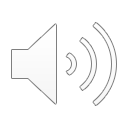 HAI-NET Tutorial AI ACT Proposal
June 2021
1
AIA
Title I: 	General Provisions
Title II: 	Prohibited AI Practices
Title III: 	High-risk systems
Title IV: 	Transparency obligations for certain systems
Title V: 	Measures in support of innovation
Title VI: 	Governance
Title VII: 	EU database for stand-alone high-risk AI systems
Title VIII: 	Post-market monitoring, information sharing, market surveillance
Title IX: 	Codes of Conduct
Title X: 	Confidentiality and penalties
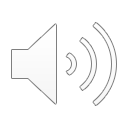 June 2021
HAI-NET Tutorial AI ACT Proposal
2
Title IVTransparency obligations for certain systemsArt. 52.1
Providers shall ensure that 
AI systems intended to interact with natural persons 
are designed and developed in such a way that natural persons 
are informed that they are interacting with an AI system, 
unless this is obvious from the circumstances and the context of use. 
This obligation shall not apply to 
AI systems authorised by law to detect, prevent, investigate and prosecute criminal offences, 
unless those systems are available for the public to report a criminal offence.
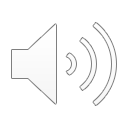 June 2021
HAI-NET Tutorial AI ACT Proposal
3
Title IVTransparency obligations for certain systemsArt. 52.2
Users of an emotion recognition system or a biometric categorisation system shall
inform of the operation of the system 
the natural persons exposed thereto. 
This obligation shall not apply to AI systems used for biometric categorisation, 
which are permitted by law to detect, prevent and investigate criminal offences.
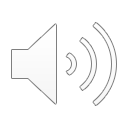 June 2021
HAI-NET Tutorial AI ACT Proposal
4
Title IVTransparency obligations for certain systemsArt. 52.3
Users of an AI system that generates or manipulates image, audio or video content
that appreciably resembles existing persons, objects, places or other entities or events
and would falsely appear to a person to be authentic or truthful (‘deep fake’), shall
disclose that the content has been artificially generated or manipulated.
However, the first subparagraph shall not apply 
where the use is authorised by law to detect, prevent, investigate and prosecute criminal offences or 
it is necessary for the exercise of the right to freedom of expression and the right to freedom of the arts and sciences guaranteed in the Charter of Fundamental Rights of the EU, and subject to appropriate safeguards for the rights and freedoms of third parties.
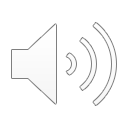 June 2021
HAI-NET Tutorial AI ACT Proposal
5
Title IVTransparency obligations for certain systemsArt. 52.4
Paragraphs 1, 2 and 3 shall not affect the requirements and obligations set out in Title III of this Regulation.
[title III concerns high-risk AI systems]
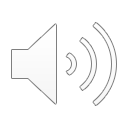 June 2021
HAI-NET Tutorial AI ACT Proposal
6
Title VMeasures in support of innovationArt. 53
AI regulatory sandboxes 
AI regulatory sandboxes established by one or more Member States competent authorities or the European Data Protection Supervisor shall 
provide a controlled environment 
that facilitates the development, testing and validation of innovative AI systems 
for a limited time before their placement on the market or putting into service 
pursuant to a specific plan. 
This shall take place under the direct supervision and guidance by the competent authorities 
with a view to ensuring compliance with the requirements of this Regulation and, 
where relevant, other Union and MemberStates legislation supervised within the sandbox.
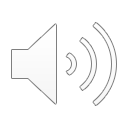 June 2021
HAI-NET Tutorial AI ACT Proposal
7
Title VMeasures in support of innovationArt. 54
Further processing of personal data for developing certain AI systems in the public interest in the AI regulatory sandbox 
In the AI regulatory sandbox personal data lawfully collected for other purposes shall be processed for the purposes of developing and testing certain innovative AI systems in the sandbox under the following conditions: 
the innovative AI systems shall be developed for safeguarding substantial public interest in one or more of the following areas: 
the prevention, investigation, detection or prosecution of criminal offences or the execution of criminal penalties, including the safeguarding against and the prevention of threats to public security, under the control and responsibility of the competent authorities. The processing shall be based on Member State or Union law; 
public safety and public health, including disease prevention, control and treatment; 
a high level of protection and improvement of the quality of the environment;
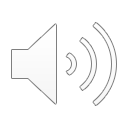 June 2021
HAI-NET Tutorial AI ACT Proposal
8
Title VIGovernance
Chapter 1 European AI Board
Article 58 Tasks of the Board
When providing advice and assistance to the Commission (…), the Board shall in particular:
collect and share expertise and best practices among Member States;
contribute to uniform administrative practices in the Member States, including for the functioning of regulatory sandboxes referred to in Article 53;
issue opinions, recommendations or written contributions on matters related to the implementation of this Regulation, in particular
on technical specifications or existing standards (…),
on the use of harmonised standards or common specifications (…),
on the preparation of guidance documents (…).
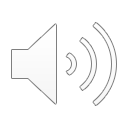 June 2021
HAI-NET Tutorial AI ACT Proposal
9
Title VIGovernance
Chapter 2 National competent authorities
Article 59 Designation of national competent authorites
National competent authorities shall be established or designated by each Member State for the purpose of ensuring the application and implementation of this Regulation. National competent authorities shall be organised so as to safeguard the objectivity and impartiality of their activities and tasks. 
Each Member State shall designate a national supervisory authority among the national competent authorities. The national supervisory authority shall act as notifying authority and market surveillance authority unless a Member State has organisational and administrative reasons to designate more than one authority.
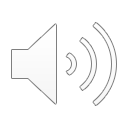 June 2021
HAI-NET Tutorial AI ACT Proposal
10
Title VIIEU database for stand-alone high-risk AI systems
Providers must register their high-risk AI systems
Public has access
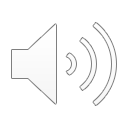 June 2021
HAI-NET Tutorial AI ACT Proposal
11
Title VIIIPost-market monitoring, information sharing, market surveillance
Chapter 1 
Post-market monitoring

Chapter 2: 
Sharing of information on incidents and malfunctioning

Chapter 3:
Enforcement
Note art. 67: Compliant systems which present a risk
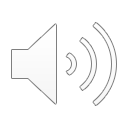 June 2021
HAI-NET Tutorial AI ACT Proposal
12
Title IXCodes of conduct
Art. 69.1:
The Commission and the Member States shall encourage and facilitate the drawing up of codes of conduct intended to foster the voluntary application to AI systems other than high-risk AI systems of the requirements set out in Title III, Chapter 2 on the basis of technical specifications and solutions that are appropriate means of ensuring compliance with such requirements in light of the intended purpose of the systems.
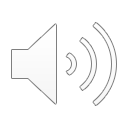 June 2021
HAI-NET Tutorial AI ACT Proposal
13
Title XConfidentiality and penalties
Art. 70 Confidentiality: IP rights, implementation of the AIA, public and national security, integrity of criminal and administrative procedures

Art. 71 Penalties: 
Non-compliance art. 5 and 10: administrative fines of up to 30 000 000 EUR or, if the offender is company, up to 6 % of its total worldwide annual turnover for the preceding financial year, whichever is higher:
Any other non-compliance: administrative fines of up to 20 000 000 EUR or, if the offender is a company, up to 4 % of its total worldwide annual turnover for the preceding financial year, whichever is higher.
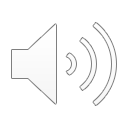 June 2021
HAI-NET Tutorial AI ACT Proposal
14
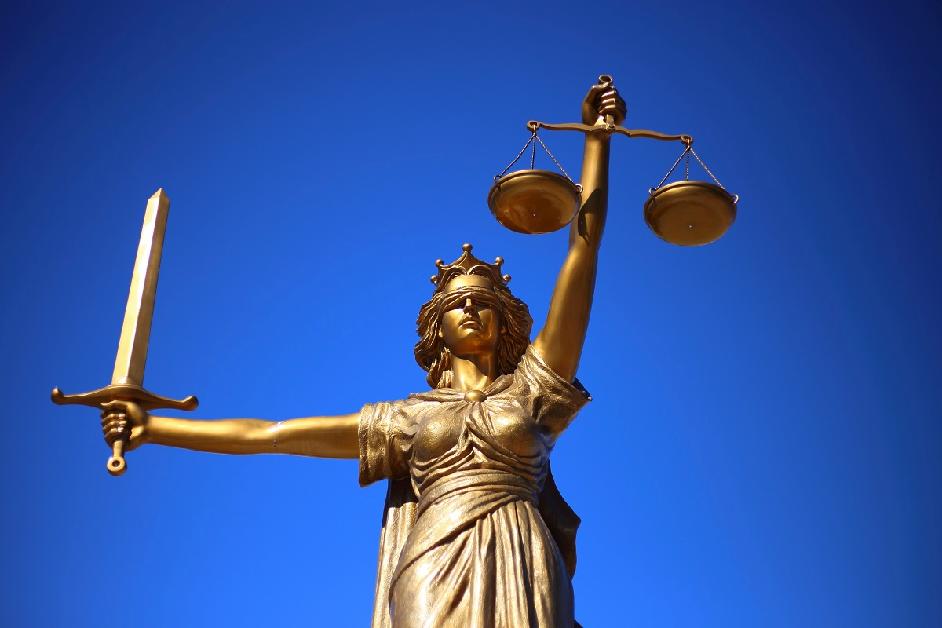 HumanE-AI-NET

AI Act: enables, prohibits, restricts
Reasonable?
Pertinent?
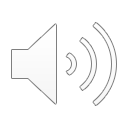 June 2021
HAI-NET Tutorial AI ACT Proposal
15